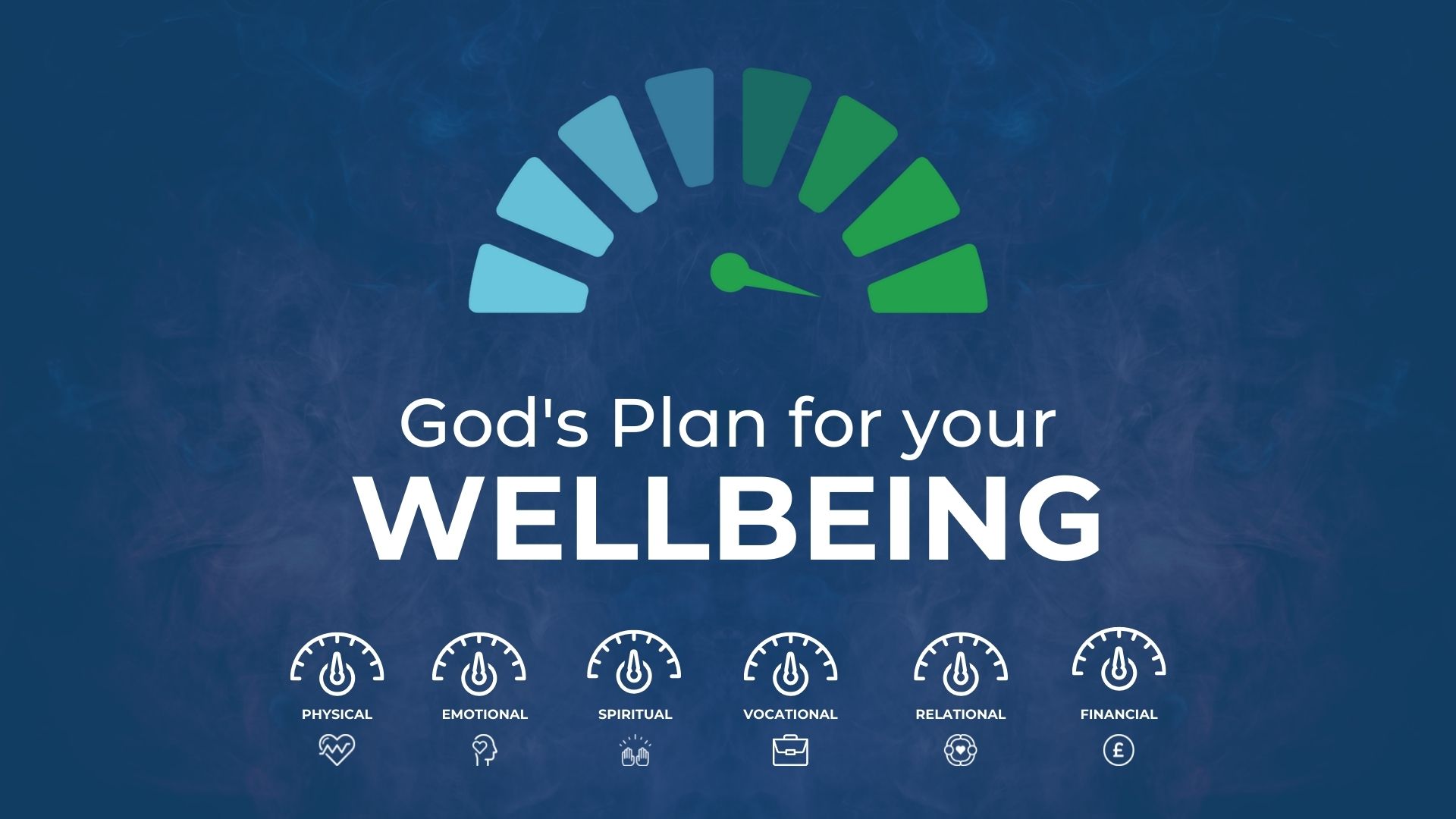 A Priority for 
Total Wellbeing
Solomon’s Wellbeing Advice
“My son, pay attention to what I say; listen closely to my words. Do not let them out of your sight, keep them within your heart; For they are life to those who find them and health to a man’s whole body. Above all else, guard your heart, for it is the wellspring of life.
Proverbs 4v20–23 (NIV)
Put away perversity from your mouth; keep corrupt talk from your lips. Let your eyes look straight ahead, fix your gaze directly before you.
Make level paths for your feet and take only ways that are firm. Do not swerve to the right or the left; keep your foot from evil.”
Proverbs 4v24–27 (NIV)
Solomon’s No.1 Priority
 
Proverbs 4v23 
Above all else, guard your heart,
for it is the wellspring of life (NIV)
 
Keep your heart with all diligence,
for out of it spring the issues of life (NKJ)
The Bondage of Issues of the Heart
 
Examples:fear					lust
unforgiveness		criticism & grumbling
taking offence 		resentment
jealousy				anger
The Benefit of a Good Heart
 
 Increased fruit from God’s Word 
 Parable of The Sower – Mark 4
The Blessing of a Healed Heart
 
 Increased flow of God’s Spirit
 A personal story
What Shall We Do
 
guard your heart & deal swiftly with issues 
keep your heart in good order & sow in God’s Word
ask God to remove blockages to God’s Spirit flowing
ask Him to baptize you in the Holy Spirit
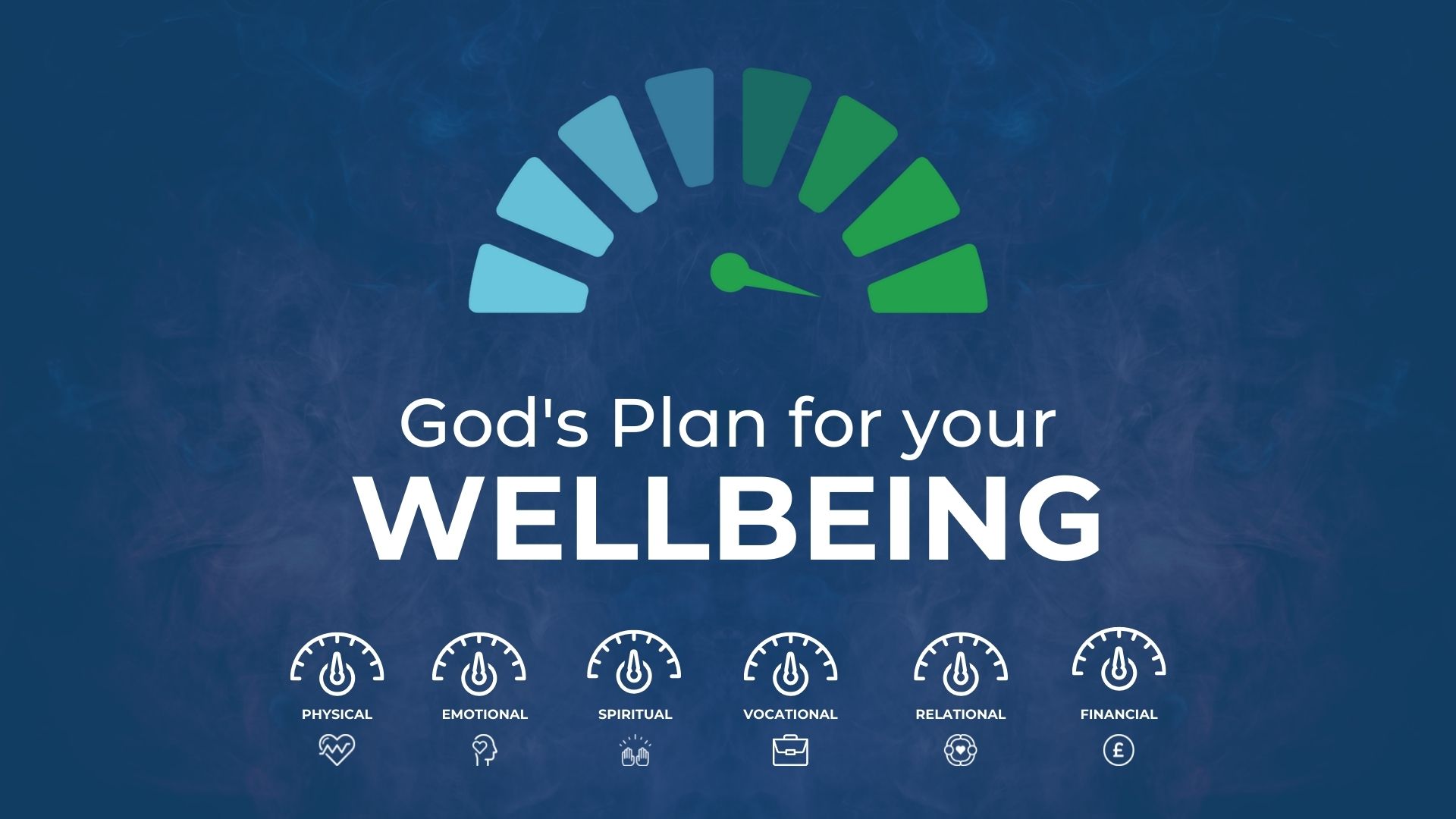